Weather in the United States
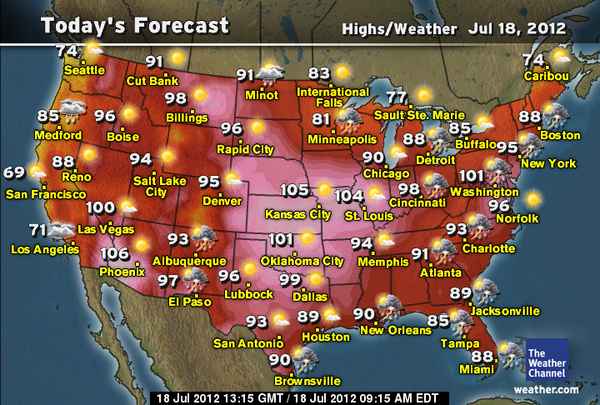 People in the United States spend lots of time talking  about the weather. Usually we complain about the weather. Most conversations include talking about the weather.
Clouds and Cloudy
Raining/Wet
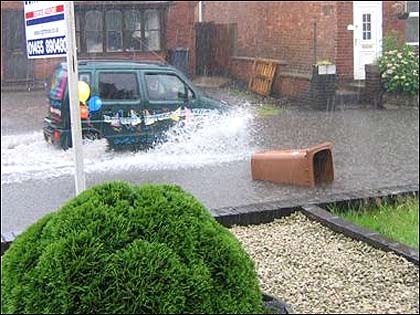 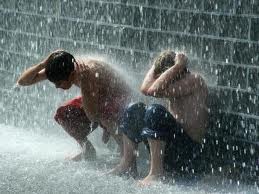 Rain
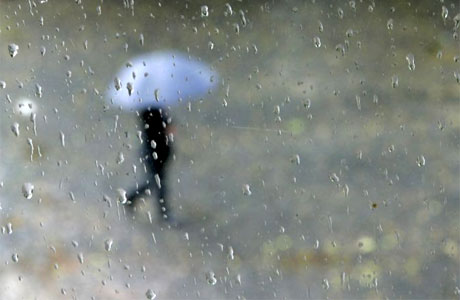 Cold, Snowing/Frosty
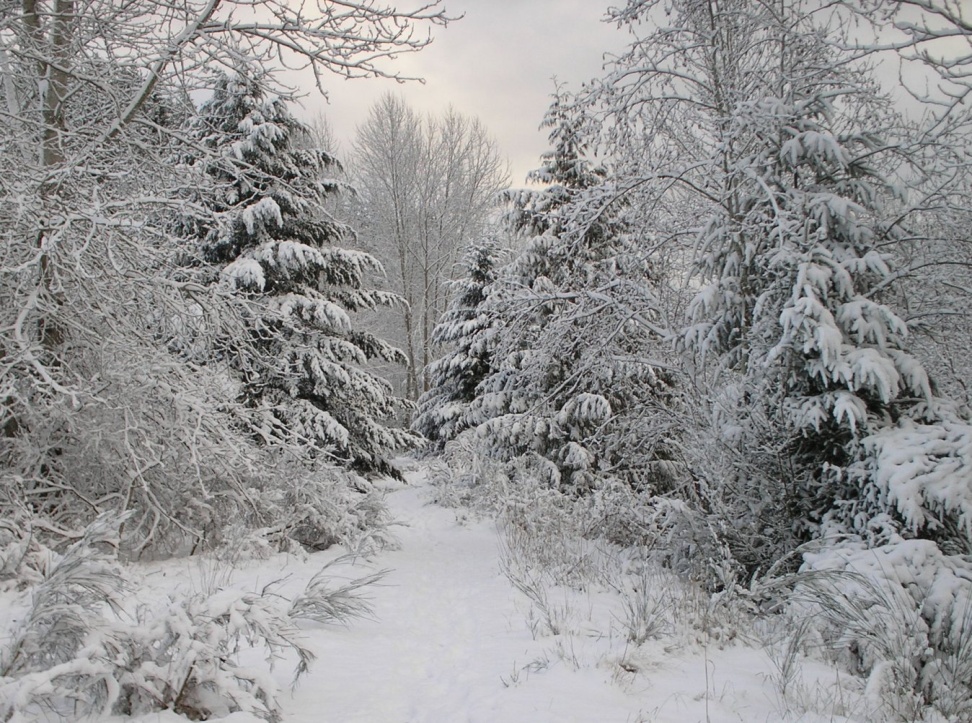 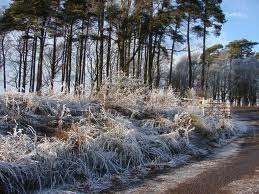 Snow
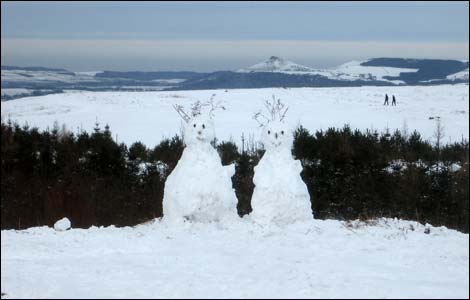 Ice, Hail, Sleet, and freezing Rain
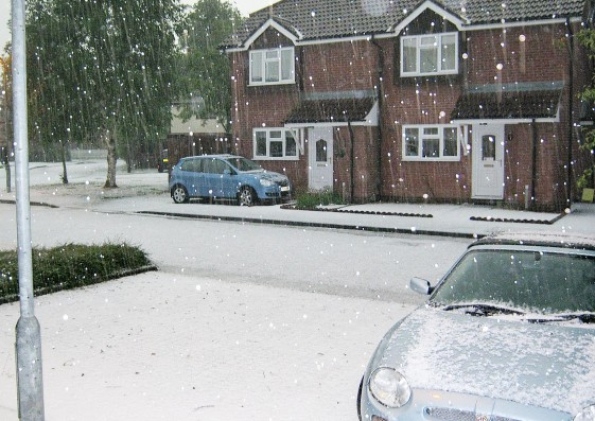 Foggy/Misty
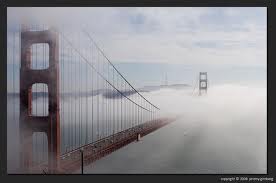 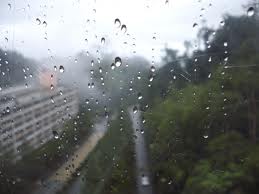 Fog
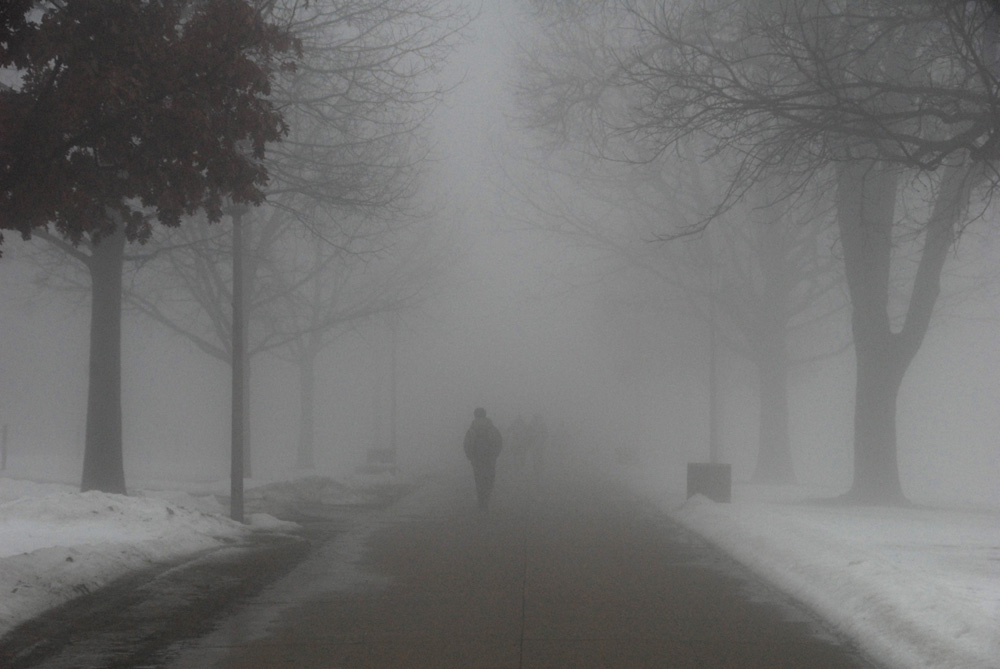 Warm/Hot
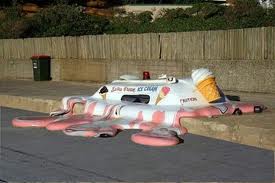 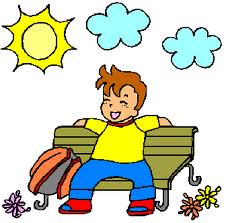 Sun/Sunny Day
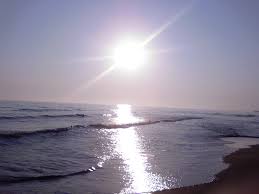 Sunny/Fine
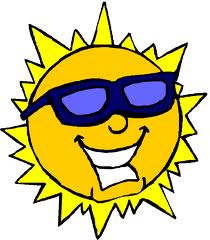 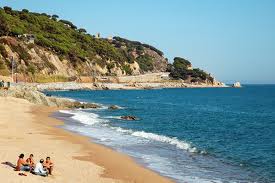 Thunder and Lightening Storms
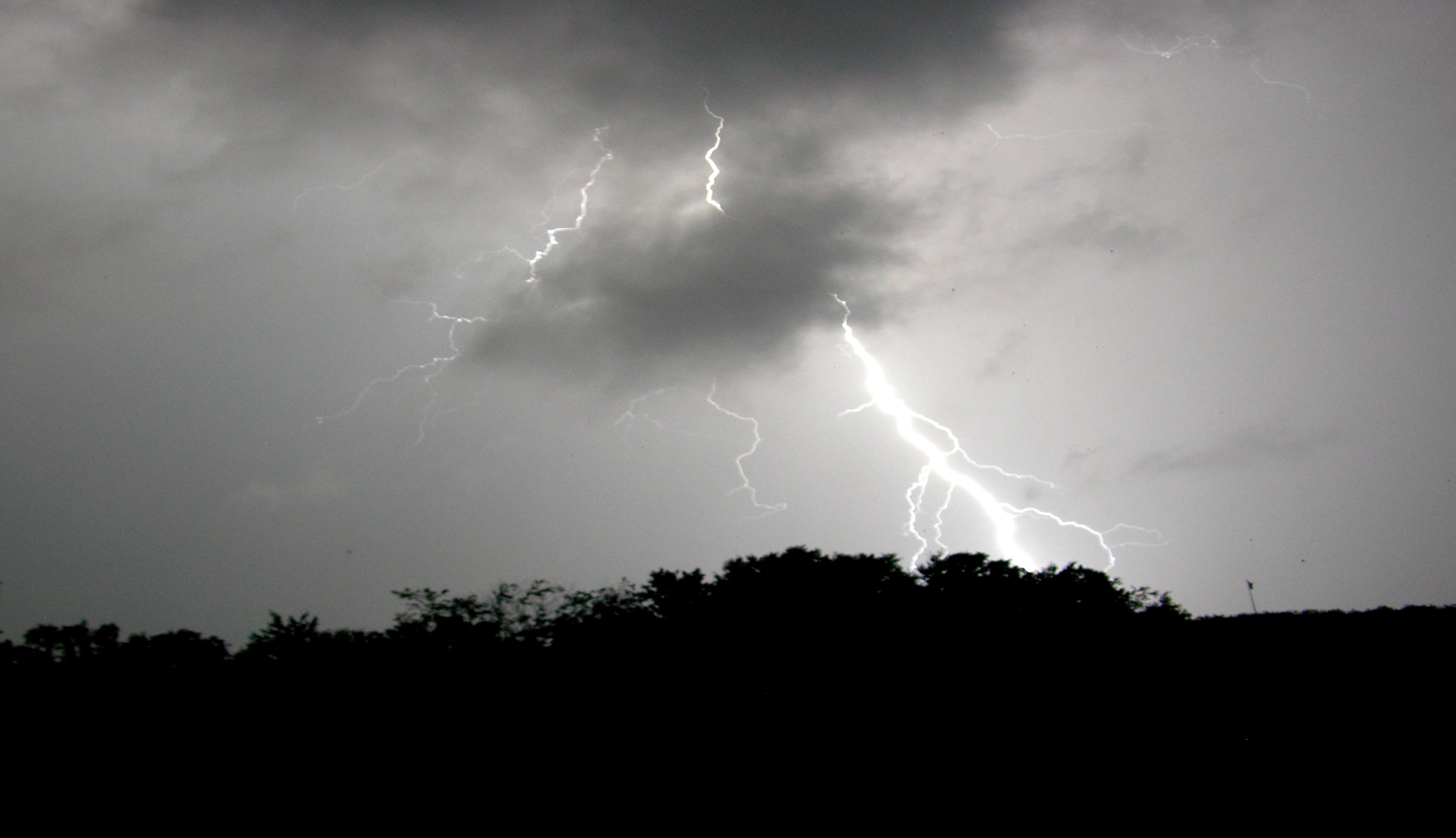 Windy/Breezy
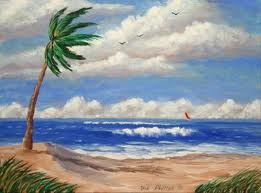 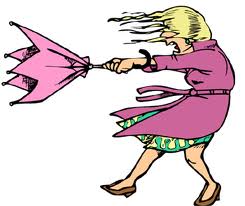 Tornados
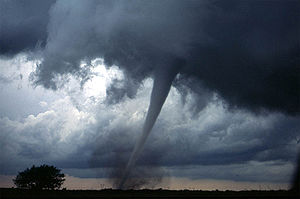 Hurricanes
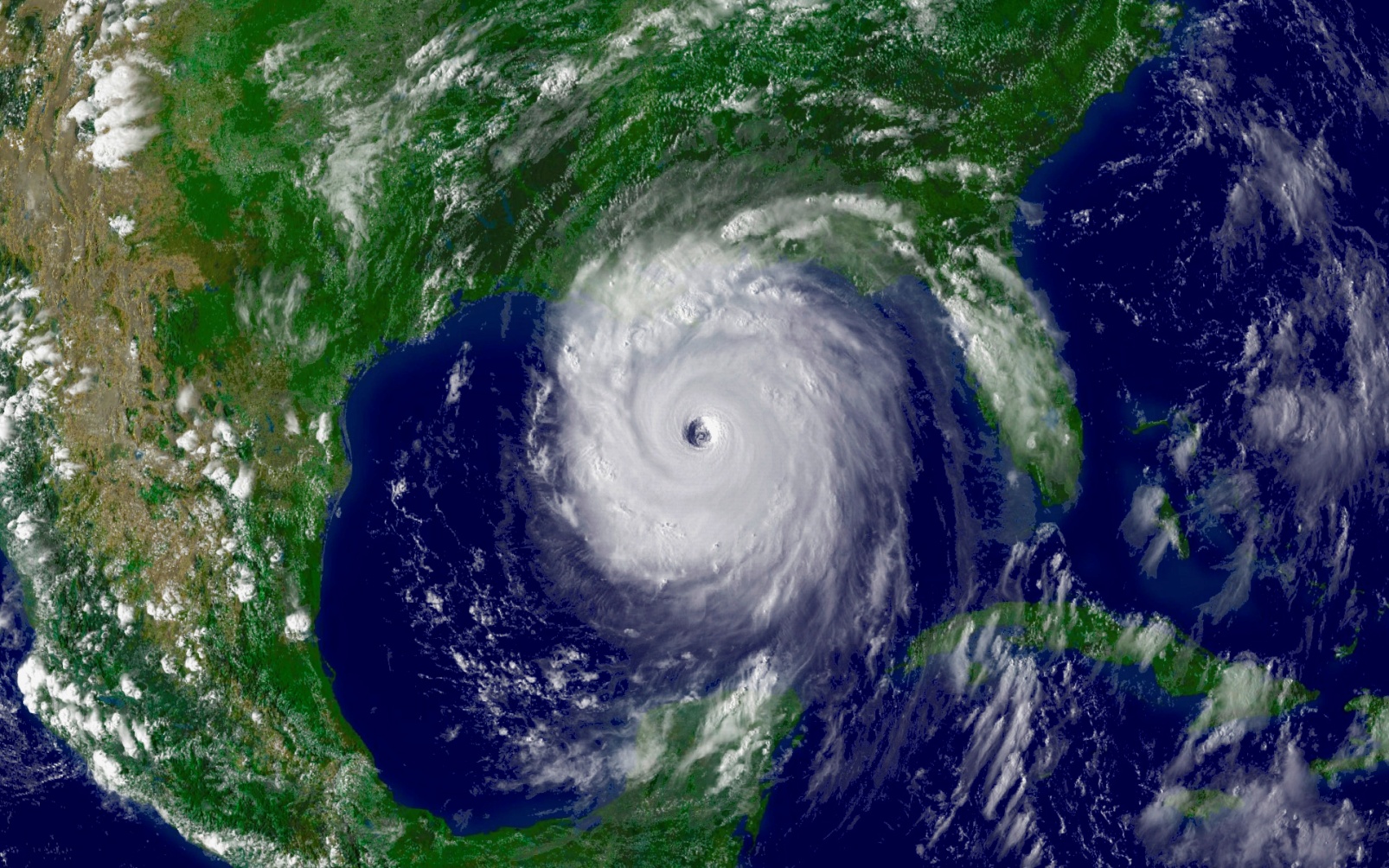 Typical Weather
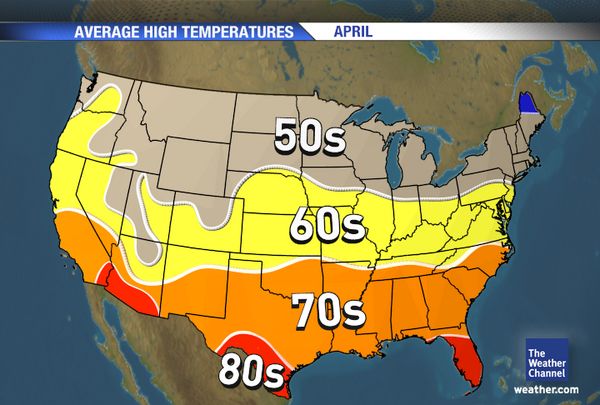 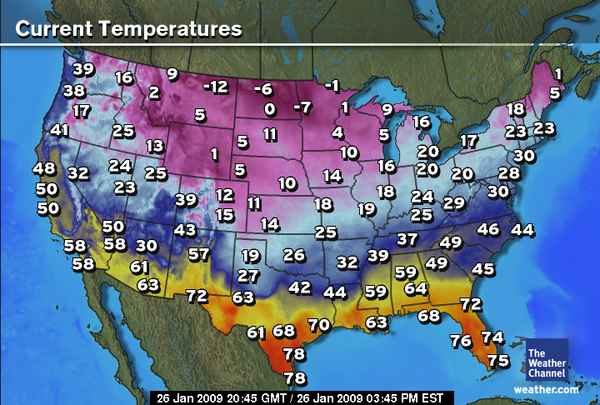 Winter
Spring
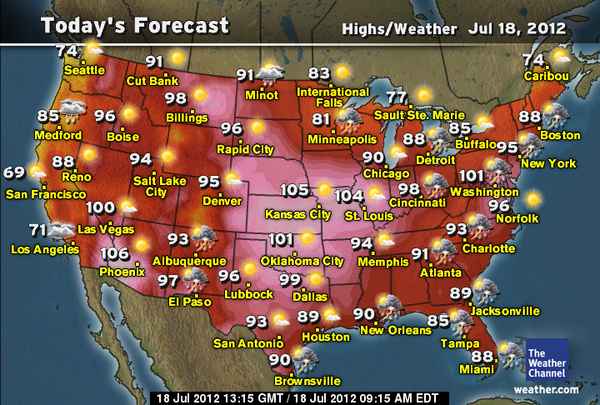 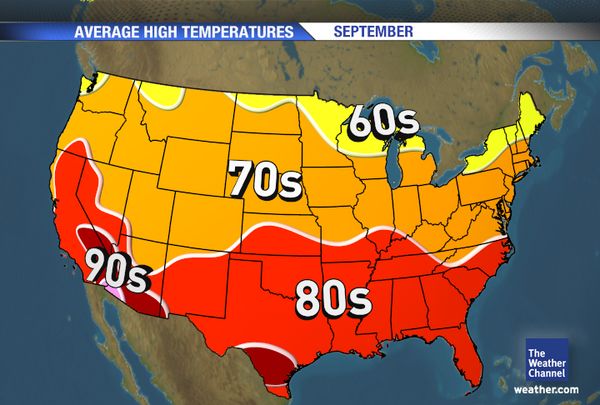 Summer
Autumn
What is the weather like in China?
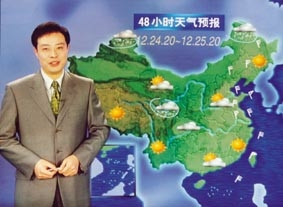